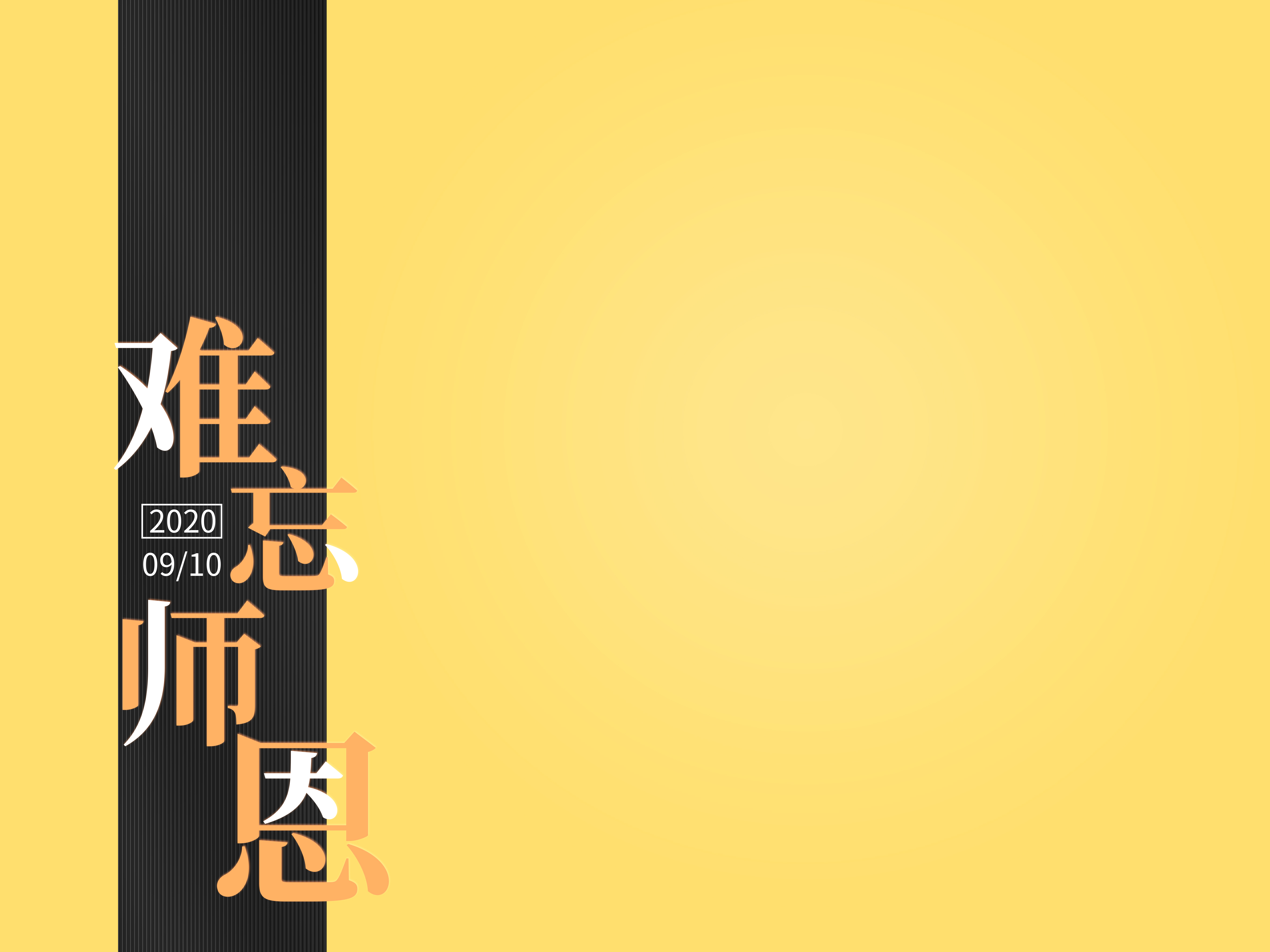 小清新
活动策划模板
您的内容打在这里，或者通过复制您的文本后，在此框中选择粘贴。您的内容打在这里，或者通过复制您的文本后，在此框中选择粘贴。
演讲：PPT818  日期：20xx.xx.xx
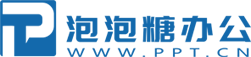 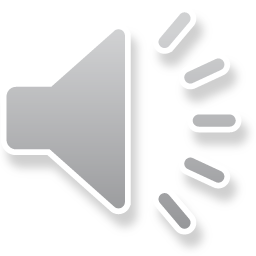 目录Contents
输入标题内容
Overview Of Work Content
输入标题内容
Overview Of Work Content
01
02
输入标题内容
Overview Of Work Content
输入标题内容
Overview Of Work Content
03
04
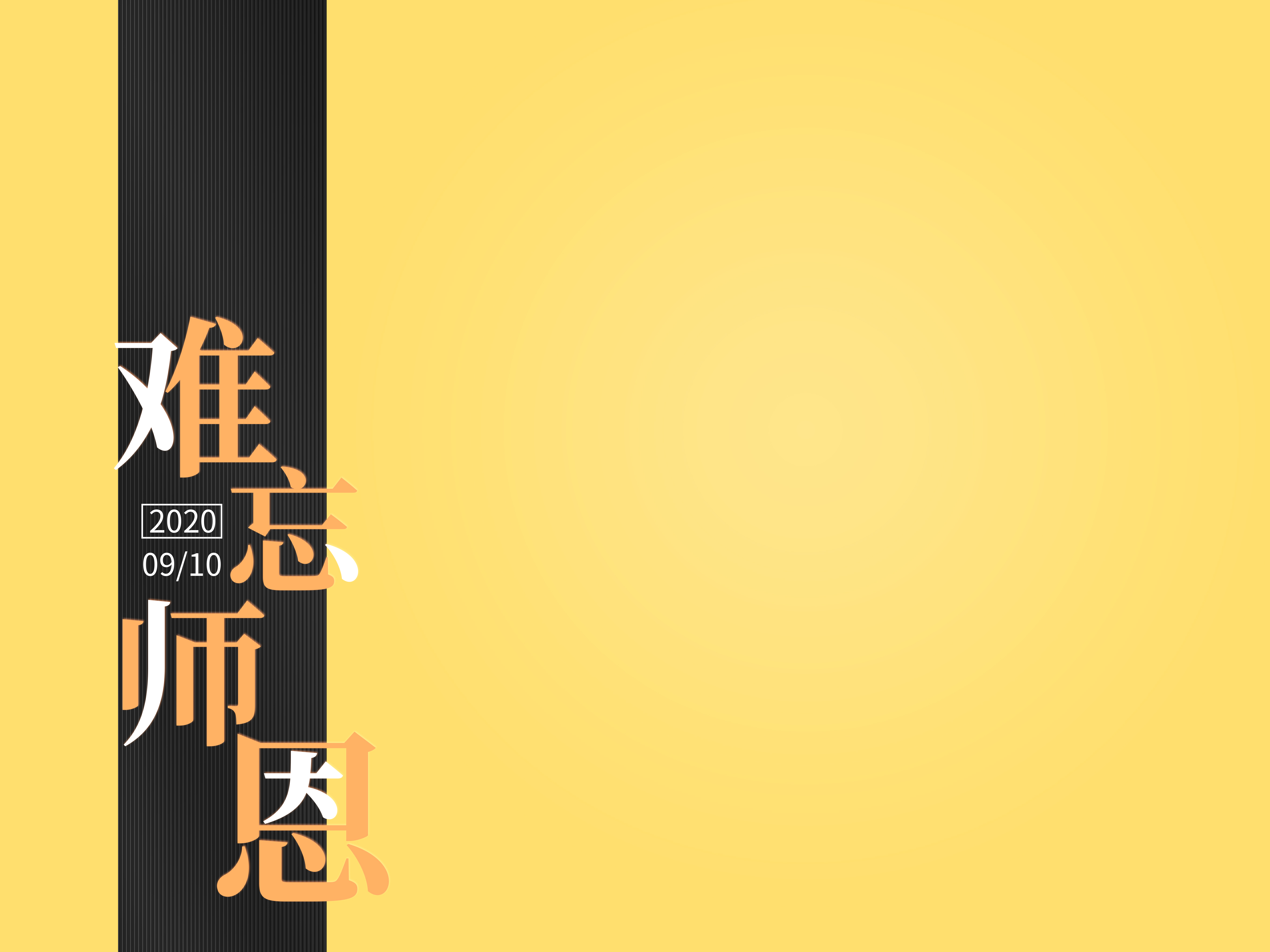 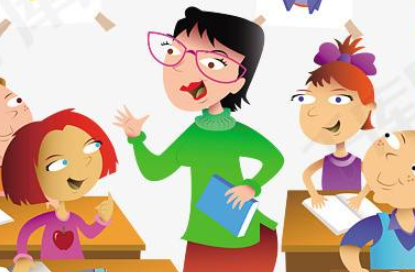 PART  01
添加标题内容
company profile
Lorem ipsum dolor sit er elit lamet, consectetaur cillium adipisicing pecu, sed do ut labore et doloreLorem ipsum dolor sit er elit lamet, consectetaur cillium adipisicing pecu, sed do ut labore et dolore
标题文字添加
输入你的标题
根据你所需的内容输入你想要的文本
点击输入本栏的具体文字，简明扼要的说明分项内容，此为概念图解，请根据您的具体内容酌情修改。
输入你的标题
根据你所需的内容输入你想要的文本
点击输入本栏的具体文字，简明扼要的说明分项内容，此为概念图解，请根据您的具体内容酌情修改。
输入你的标题
根据你所需的内容输入你想要的文本
点击输入本栏的具体文字，简明扼要的说明分项内容，此为概念图解，请根据您的具体内容酌情修改。
输入你的标题
根据你所需的内容输入你想要的文本
点击输入本栏的具体文字，简明扼要的说明分项内容，此为概念图解，请根据您的具体内容酌情修改。
输入你的标题
根据你所需的内容输入你想要的文本
点击输入本栏的具体文字，简明扼要的说明分项内容，此为概念图解，请根据您的具体内容酌情修改。
输入你的标题
根据你所需的内容输入你想要的文本
点击输入本栏的具体文字，简明扼要的说明分项内容，此为概念图解，请根据您的具体内容酌情修改。
标题文字添加
添加标题
添加标题
根据你所需的内容输入你想要的文本
点击输入本栏的具体文字，简明扼要的说明分项内容，
根据你所需的内容输入你想要的文本
点击输入本栏的具体文字，简明扼要的说明分项内容，
添加标题
添加标题
根据你所需的内容输入你想要的文本
点击输入本栏的具体文字，简明扼要的说明分项内容，
根据你所需的内容输入你想要的文本
点击输入本栏的具体文字，简明扼要的说明分项内容，
标题文字添加
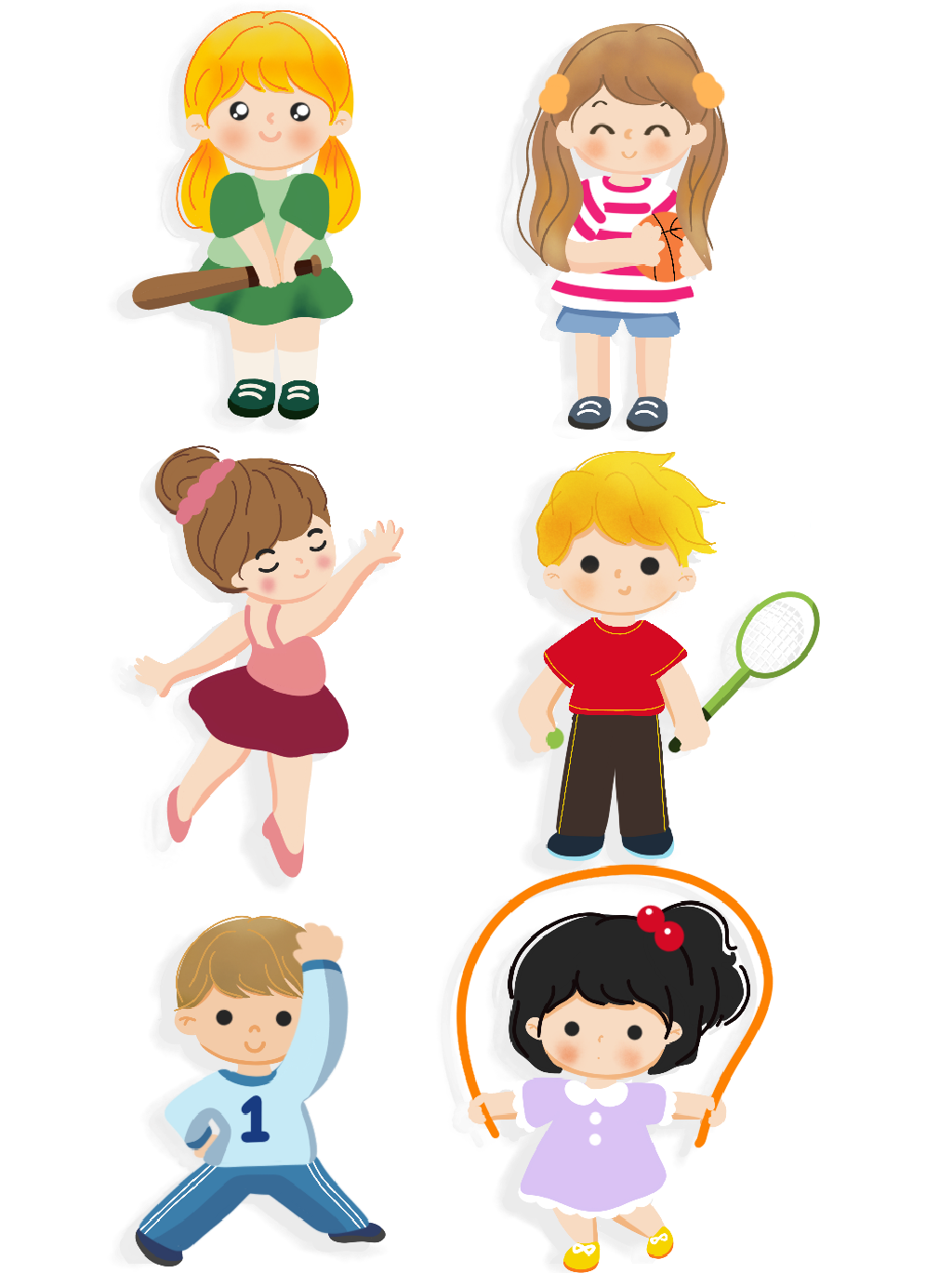 P1
添加标题
根据你所需的内容输入你想要的文本点击输入本栏的具体文字，简明扼要的说明分项内容，
添加标题
根据你所需的内容输入你想要的文本点击输入本栏的具体文字，简明扼要的说明分项内容，
P2
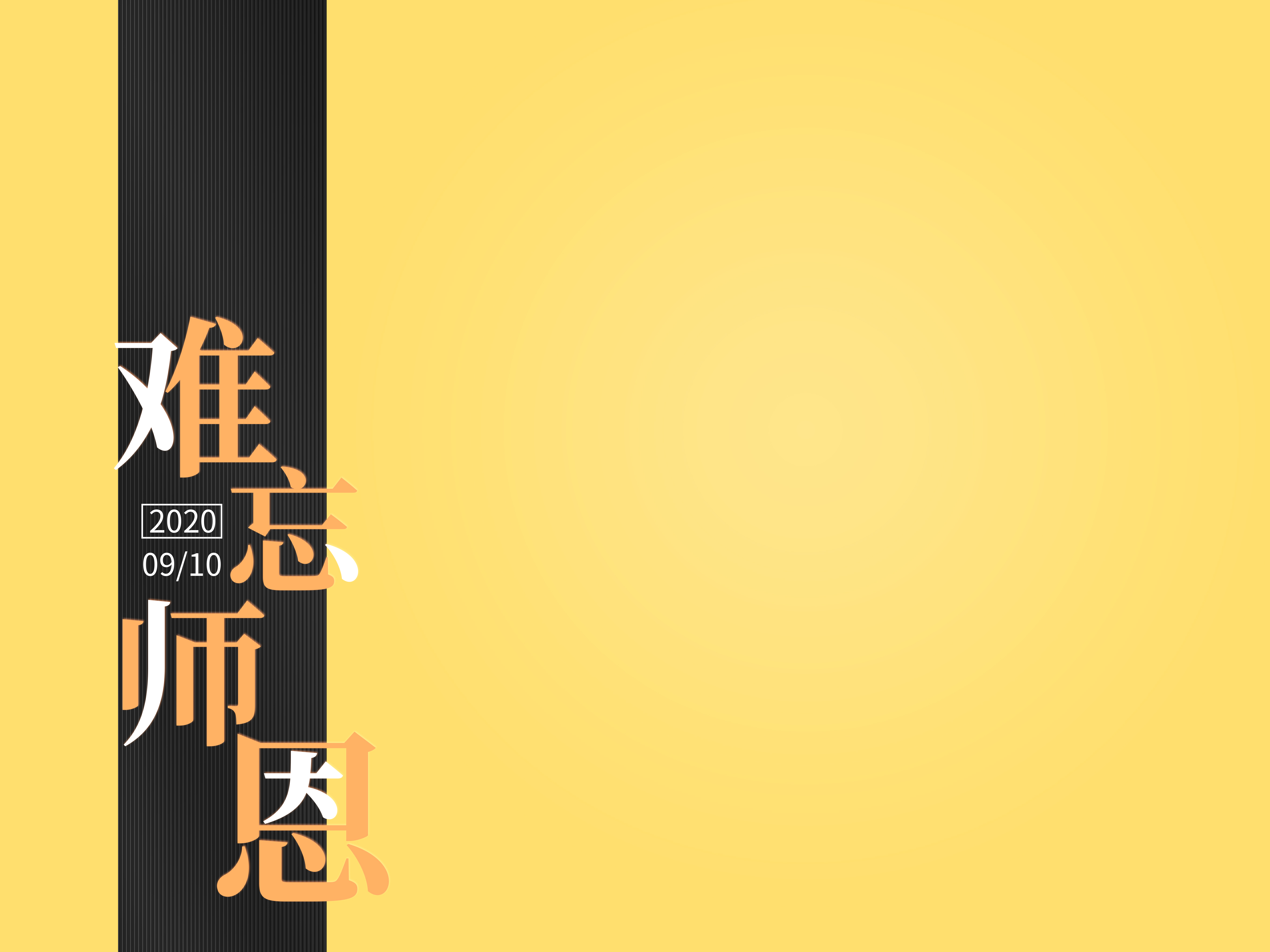 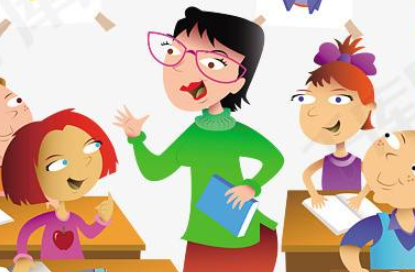 PART  02
添加标题内容
company profile
Lorem ipsum dolor sit er elit lamet, consectetaur cillium adipisicing pecu, sed do ut labore et doloreLorem ipsum dolor sit er elit lamet, consectetaur cillium adipisicing pecu, sed do ut labore et dolore
标题文字添加
请输入标题内容
请输入标题内容
根据你所需的内容输入你想要的文本点击输入本栏的具体文字，简明扼要的说明分项内容，根据你所需的内容输入你想要的文本点击输入本栏的具体文字，简明扼要的说明分项内容，
根据你所需的内容输入你想要的文本点击输入本栏的具体文字，简明扼要的说明分项内容，根据你所需的内容输入你想要的文本点击输入本栏的具体文字，简明扼要的说明分项内容，
标题文字添加
90%
70%
JAN
FEB
MAR
ABR
MAY
JUN
JUL
AUG
SEP
ACT
NOV
DEC
EDIT TITLE HERE
根据你所需的内容输入你想要的文本点击输入本栏的具体文字，简明扼要的说明分项内容，根据你所需的内容输入你想要的文本点击输入本栏的具体文字，简明扼要的说明分项内容，
2020 Report Diagram
标题文字添加
输入标题文本
根据你所需的内容输入你想要的文本点击输入本栏的具体文字，简明扼要的说明分项内容，
输入标题文本
根据你所需的内容输入你想要的文本点击输入本栏的具体文字，简明扼要的说明分项内容，
输入标题文本
根据你所需的内容输入你想要的文本点击输入本栏的具体文字，简明扼要的说明分项内容，
输入标题文本
根据你所需的内容输入你想要的文本点击输入本栏的具体文字，简明扼要的说明分项内容，
输入标题文本
根据你所需的内容输入你想要的文本点击输入本栏的具体文字，简明扼要的说明分项内容，
输入标题文本
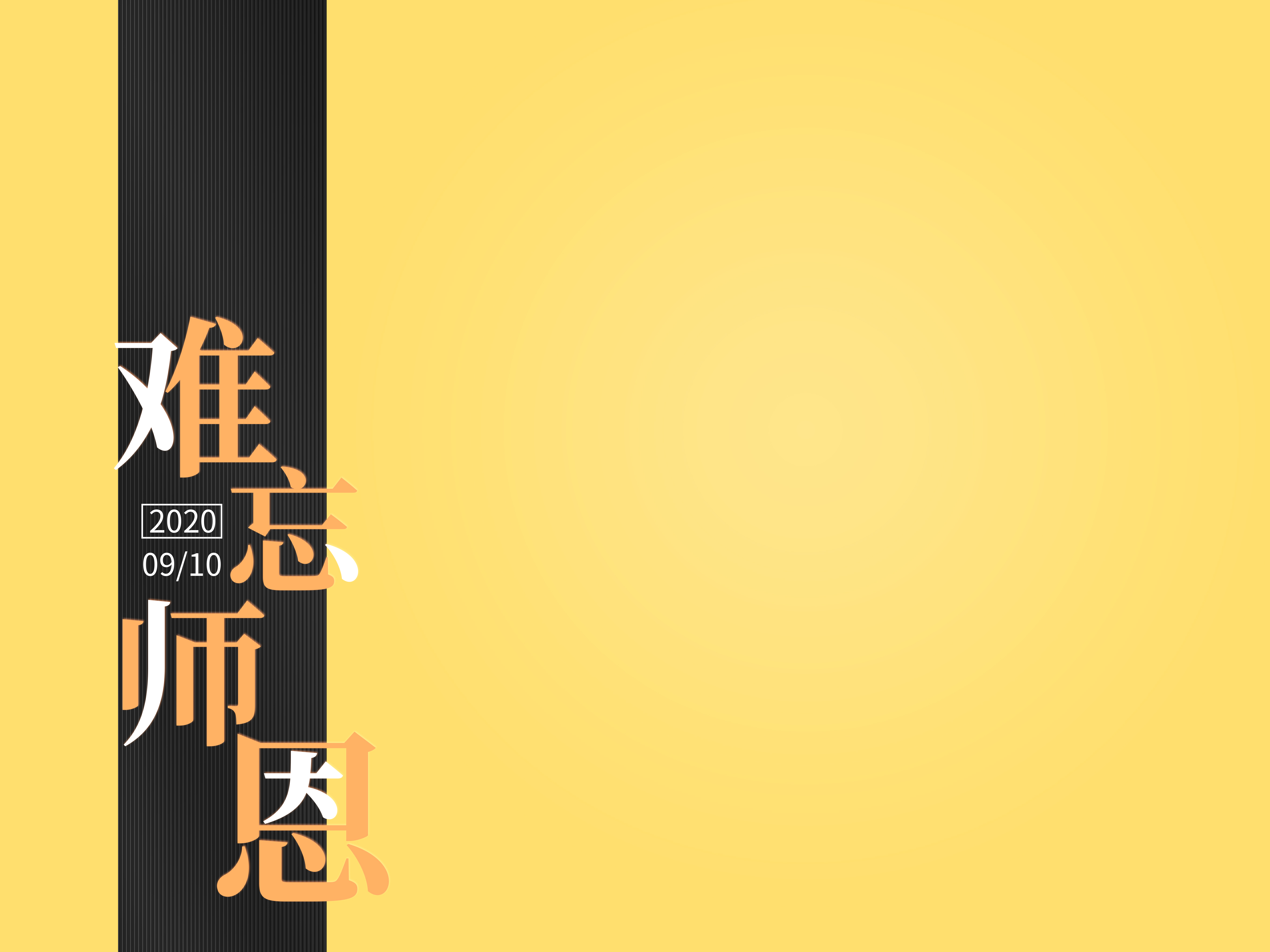 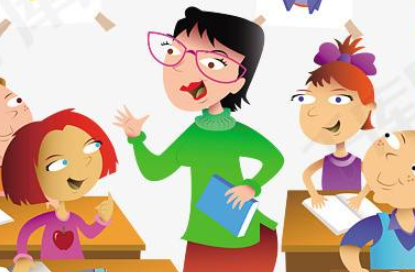 PART  03
添加标题内容
company profile
Lorem ipsum dolor sit er elit lamet, consectetaur cillium adipisicing pecu, sed do ut labore et doloreLorem ipsum dolor sit er elit lamet, consectetaur cillium adipisicing pecu, sed do ut labore et dolore
标题文字添加
根据你所需的内容输入你想要的文本点击输入本栏的具体文字，简明扼要的说明分项内容，
根据你所需的内容输入你想要的文本点击输入本栏的具体文字，简明扼要的说明分项内容，
根据你所需的内容输入你想要的文本点击输入本栏的具体文字，简明扼要的说明分项内容，
根据你所需的内容输入你想要的文本点击输入本栏的具体文字，简明扼要的说明分项内容，
标题文字添加
输入标题文本
输入标题文本
输入标题文本
输入标题文本
根据你所需的内容输入你想要的文本点击输入本栏的具体文字，简明扼要的说明分项内容，
根据你所需的内容输入你想要的文本点击输入本栏的具体文字，简明扼要的说明分项内容，
根据你所需的内容输入你想要的文本点击输入本栏的具体文字，简明扼要的说明分项内容，
根据你所需的内容输入你想要的文本点击输入本栏的具体文字，简明扼要的说明分项内容，
Text
标题文字添加
根据你所需的内容输入你想要的文本点击输入本栏的具体文字，简明扼要的说明分项内容，
Sample
根据你所需的内容输入你想要的文本点击输入本栏的具体文字，简明扼要的说明分项内容，
Sample
根据你所需的内容输入你想要的文本点击输入本栏的具体文字，简明扼要的说明分项内容，
Sample
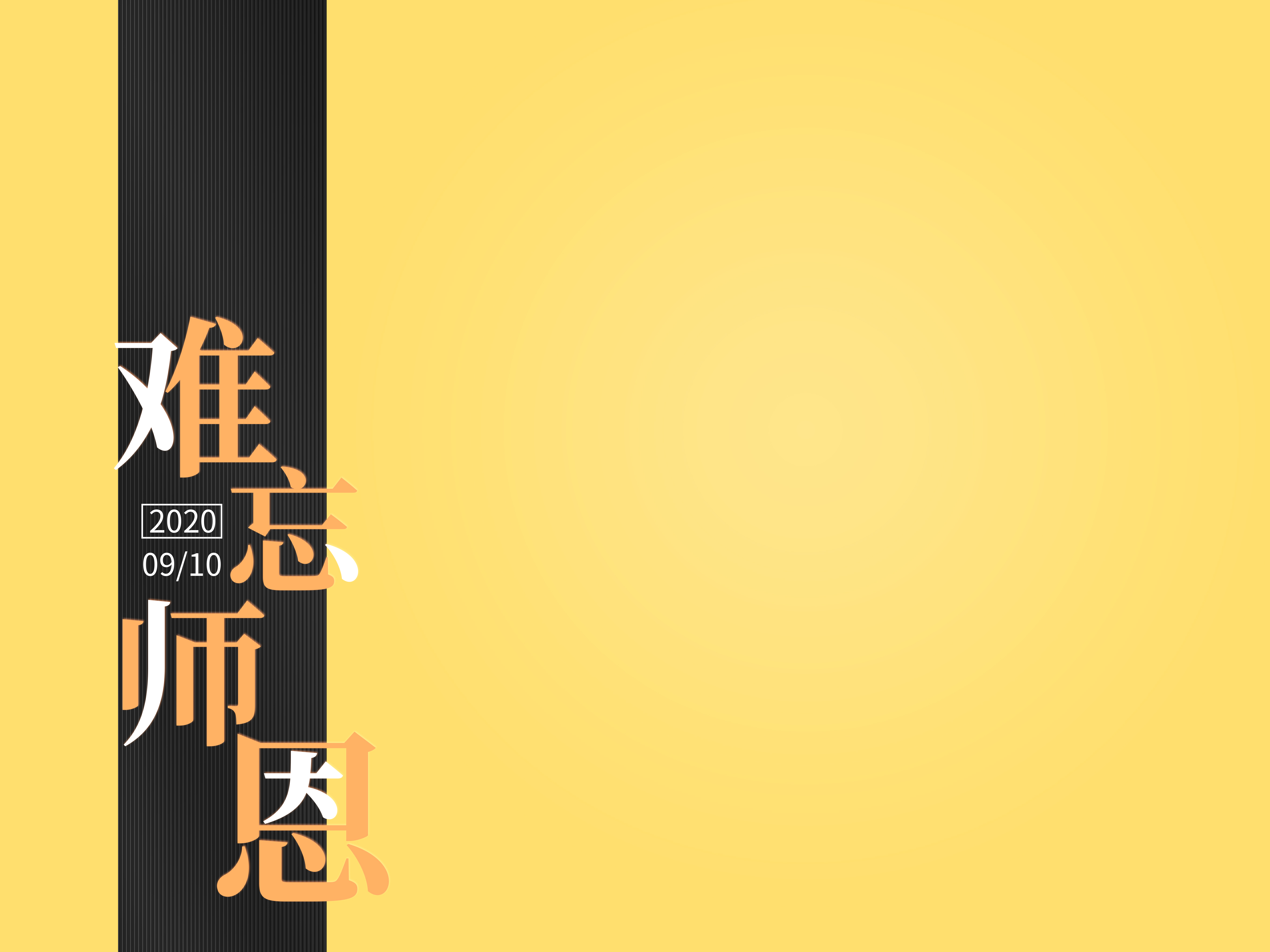 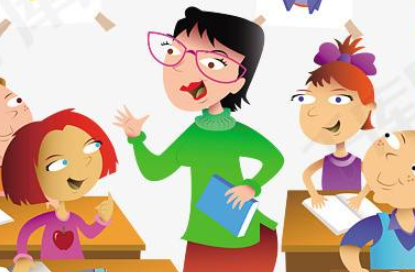 PART  04
添加标题内容
company profile
Lorem ipsum dolor sit er elit lamet, consectetaur cillium adipisicing pecu, sed do ut labore et doloreLorem ipsum dolor sit er elit lamet, consectetaur cillium adipisicing pecu, sed do ut labore et dolore
请替换文字内容
请替换文字内容
请替换文字内容
标题文字添加
请替换文字内容
请替换文字内容
01
02
添加标题点击添加标题文字点击添加标题文字点击添加标题文字点击添加标题文字
添加标题点击添加标题文字点击添加标题文字点击添加标题文字点击添加标题文字
请替换文字内容
请替换文字内容
03
04
请替换文字内容
添加标题点击添加标题文字点击添加标题文字点击添加标题文字点击添加标题文字
标题文字添加
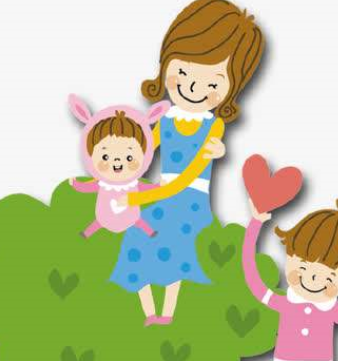 请替换文字内容
根据你所需的内容输入你想要的文本点击输入本栏的具体文字，简明扼要的说明分项内容，
请替换文字内容
请替换文字内容
根据你所需的内容输入你想要的文本点击输入本栏的具体文字，简明扼要的说明分项内容，根据你所需的内容输入你想要的文本点击输入本栏的具体文字，简明扼要的说明分项内容，
根据你所需的内容输入你想要的文本点击输入本栏的具体文字，简明扼要的说明分项内容，根据你所需的内容输入你想要的文本点击输入本栏的具体文字，简明扼要的说明分项内容，
标题文字添加
标题文本预设
请替换文字内容请替换文字内容
请替换文字内容
标题文本预设
标题文本预设
请替换文字内容请替换文字内容
请替换文字内容
请替换文字内容请替换文字内容
请替换文字内容
标题文本预设
请替换文字内容请替换文字内容
请替换文字内容
标题文本预设
请替换文字内容请替换文字内容
请替换文字内容
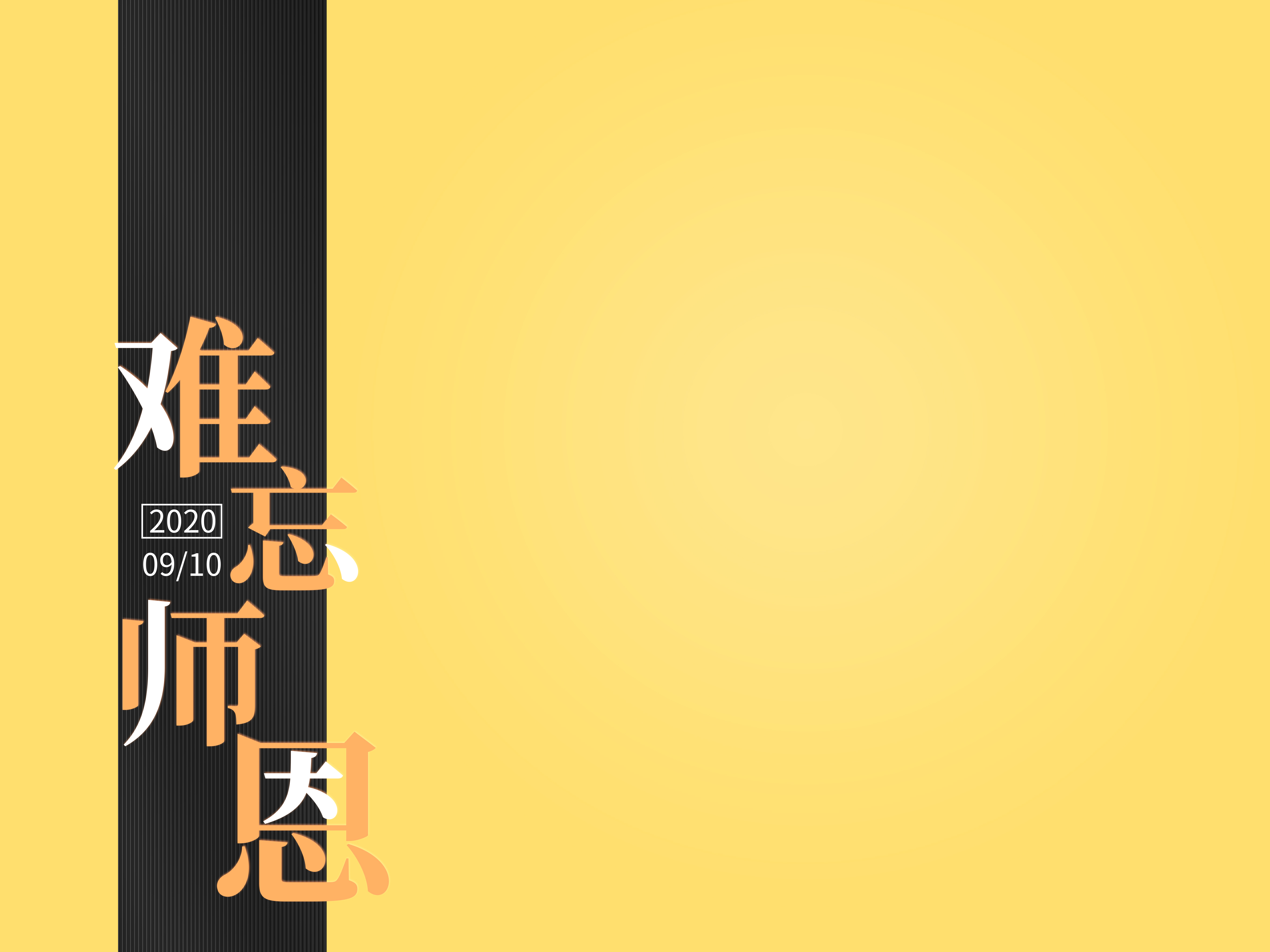 感恩
感谢您的聆听
您的内容打在这里，或者通过复制您的文本后，在此框中选择粘贴。您的内容打在这里，或者通过复制您的文本后，在此框中选择粘贴。
演讲：PPT818  日期：20xx.xx.xx
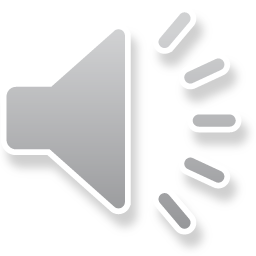